Service en ligne Orientation
LE Service en ligne orientation
4 étapes à suivre pour demander une voie d’orientation après la 2de
2021-2022
Service en ligne Orientation – Phase définitive
Connexion au service en ligne Orientation dans le portail Scolarité ServicesCompatible avec tous types de supports, tablettes, smartphones, ordinateurs
Service en ligne Orientation – Phase définitive 2022
Connexion au portail Scolarité services avec mon compte Educonnect
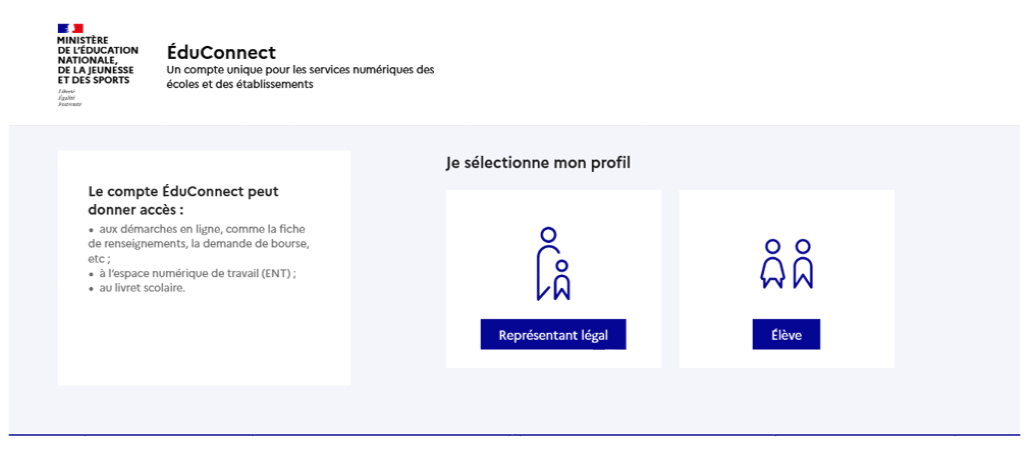 le compte d’un représentant légal permet de saisir les choix définitifs et de répondre aux propositions du conseil de classe ;

le compte d’un élève permet uniquement de consulter les saisies effectuées par le représentant légal.
Service en ligne Orientation – Phase définitive 2022
Connexion au portail Scolarité services avec mon compte Educonnect
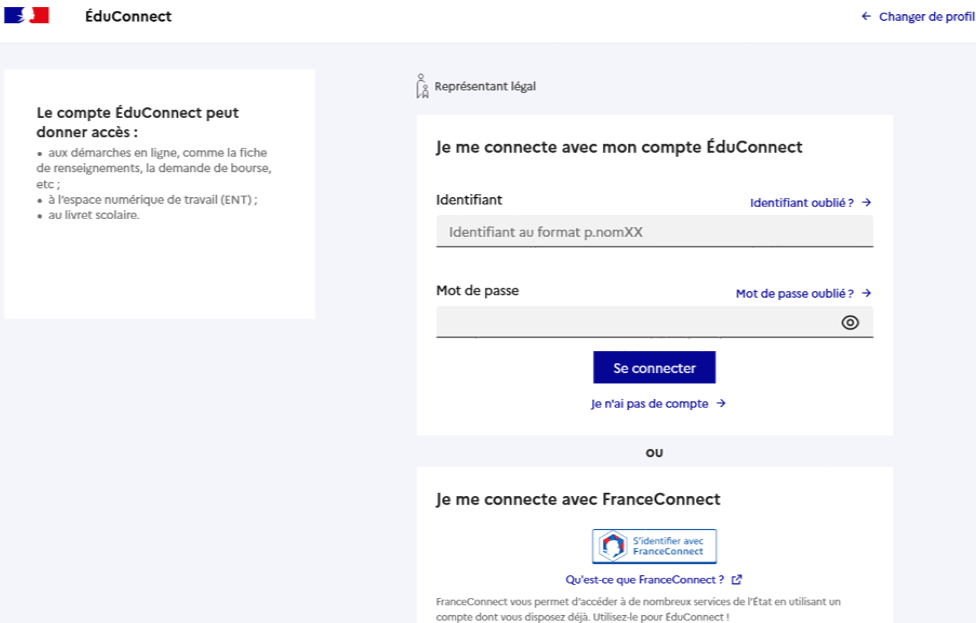 Accès avec l’identifiant et le mot de passe de mon compte parent transmis par le chef d’établissement
Service en ligne Orientation – Phase définitive 2022
Connexion au portail Scolarité services avec mon compte Educonnect
Accès au service en ligne Orientation
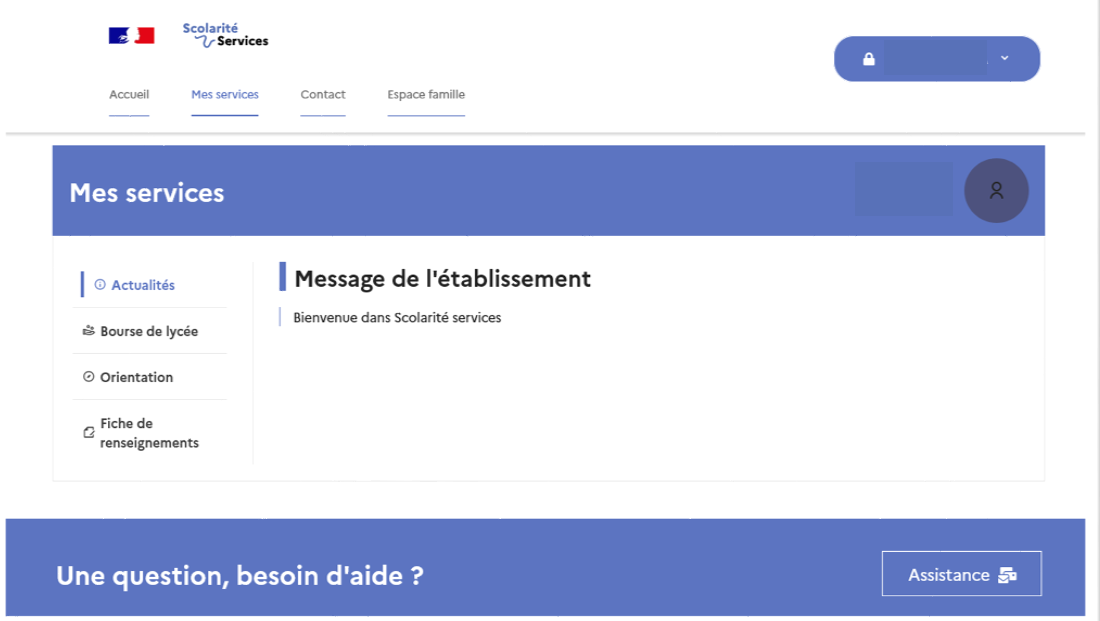 Sur la page d’accueil de Scolarité services, je clique sur Orientation à partir de la date indiquée par le chef d’établissement
Service en ligne Orientation – Phase définitive 2022
2. Saisie des choix définitifs
Service en ligne Orientation – Phase définitive 2022
Saisie des choix définitifs
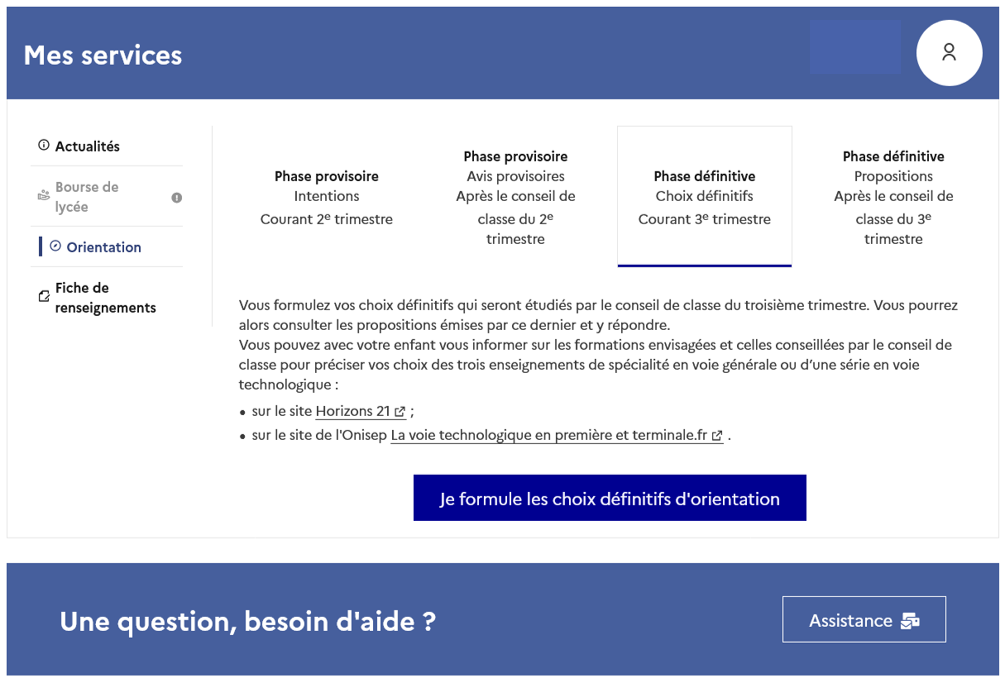 Un calendrier et une présentation de chaque phase permet de se repérer dans les différentes étapes avant de saisir les choix définitifs
Service en ligne Orientation – Phase définitive 2022
Saisie des choix définitifs
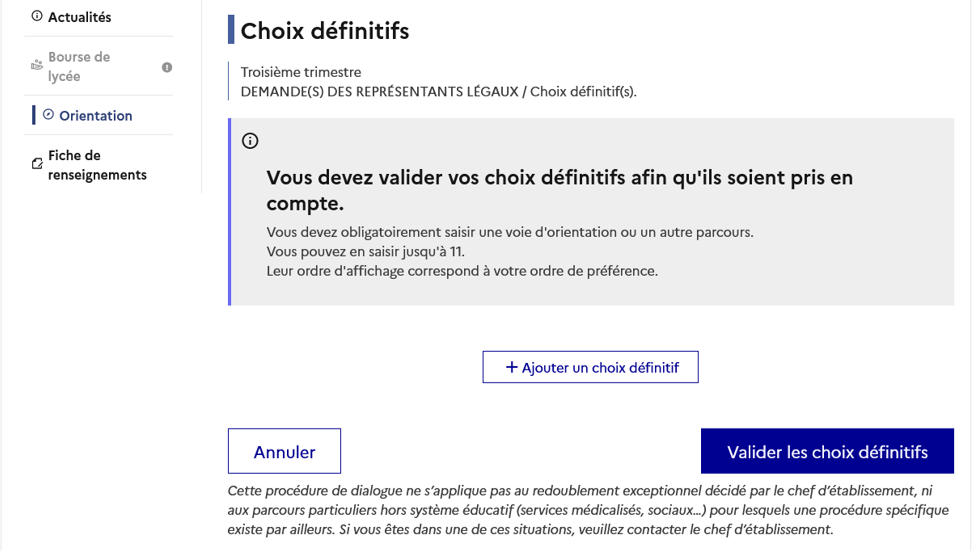 Le bouton « + Ajouter un choix définitif» ouvre une pop-up qui permet la sélection d’une voie d’orientation, les choix doivent être validés pour être enregistrés
Service en ligne Orientation – Phase définitive 2022
Saisie des choix définitifs
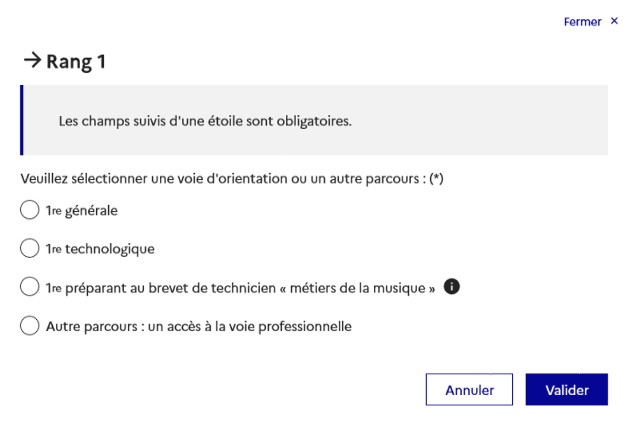 La sélection d’une voie se fait dans l’ordre de préférence.
Il est possible de les modifier jusqu’à la fermeture du service en ligne Orientation à la date indiquée par le chef d’établissement
Service en ligne Orientation – Phase définitive 2022
Saisie des choix définitifs
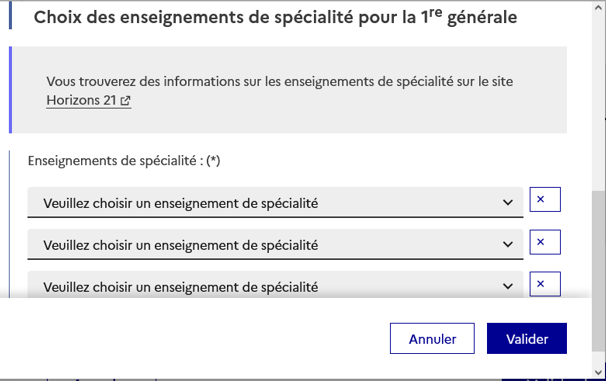 La sélection des trois enseignements de spécialité est présentée sous la forme de trois listes déroulantes, permettant de faire la sélection sans restriction dans l’établissement ou hors établissement
Service en ligne Orientation – Phase définitive 2022
Saisie des choix définitifs
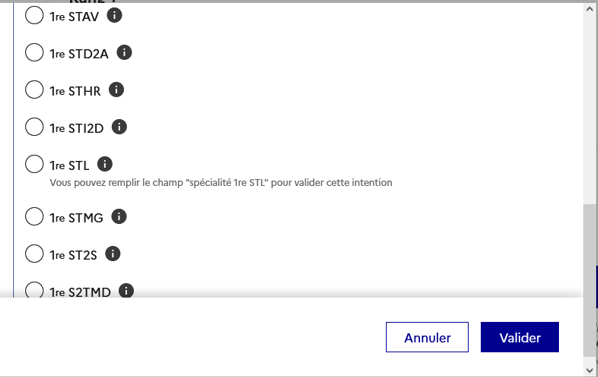 Après la sélection de la 1re technologique, la série doit être indiquée ; il est possible de choisir plusieurs séries technologiques et de hiérarchiser ces choix
Service en ligne Orientation – Phase définitive 2022
3. Validation des choix
Service en ligne Orientation – Phase définitive 2022
Validation des choix définitifs
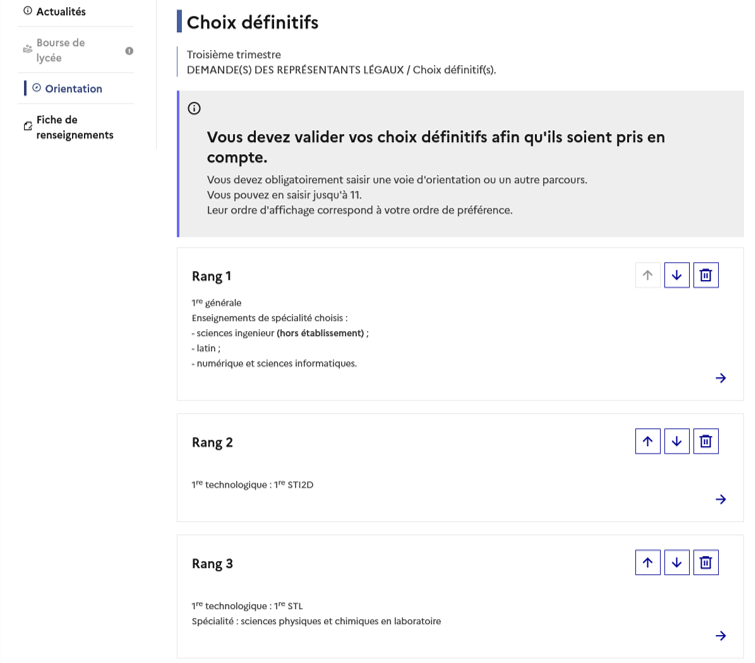 Le récapitulatif des choix définitifs est affiché et doit être validé pour être enregistré
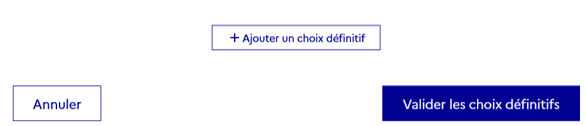 Service en ligne Orientation – Phase définitive 2022
Validation des choix définitifs
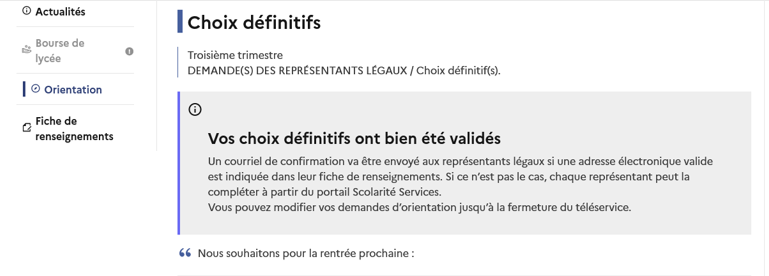 Un courriel avec le récapitulatif des choix définitifs est transmis à chaque représentant légal
Service en ligne Orientation – Phase définitive 2022
4. Consultation et réponses aux propositions du conseil de classe
Service en ligne Orientation – Phase définitive 2022
Consultation et réponses aux propositions du conseil de classe
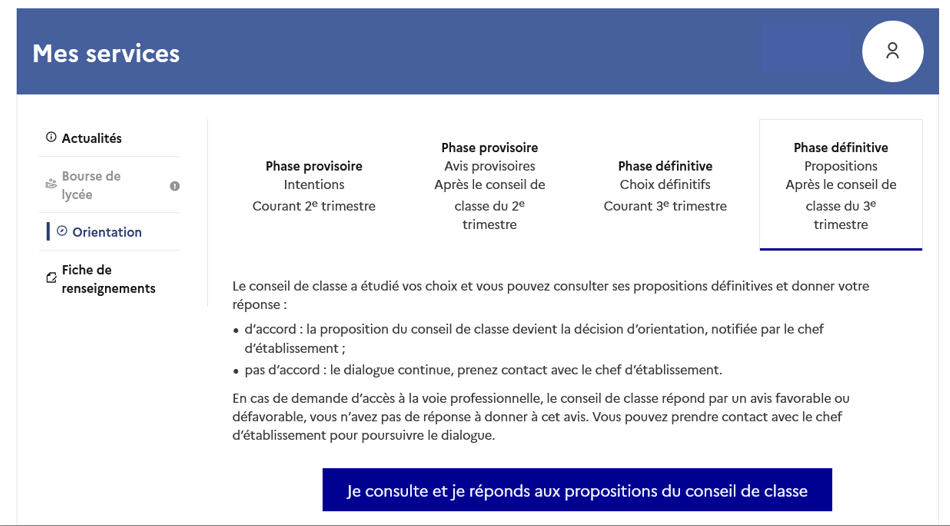 L’un ou l’autre des représentants légaux peut répondre aux propositions du conseil de classe.
Service en ligne Orientation – Phase définitive 2022